“I Have Seen The Lord”
Text: John 20:11-18
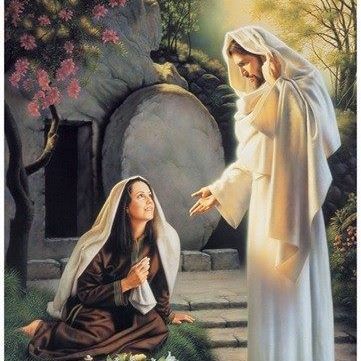 [Speaker Notes: By Nathan L Morrison

All Scripture given is from NASB unless otherwise stated

For further study or if questions, Call: 804-277-1983, or Visit: www.courthousechurchofchrist.com]
Intro
Jesus challenged the cultural norms of His day
He associated with the lowly – Mt. 9:10-11
He challenged the religious leaders openly – Mt. 15:1-14
He allowed a woman of ill repute (sinner) to anoint His feet – Lk. 7:36-50
He allowed women to travel with Him and contribute to His needs – Lk. 8:2-3
He allowed women to sit at His feet and learn – Lk. 10:38-42
He sent a woman to be the first bearer of the gospel (good news) – Jn. 20:16-18
“I Have Seen The Lord”
Intro
Mary, called Magdalene, was the first to see the risen
Christ (Mark 16:9) and the first to receive a commission
from the Lord to bear the good news (gospel) to
His disciples! (Jn. 20:16-18)
There are lessons of devotion we can learn from
Mary Magdalene!
“I Have Seen The Lord”
Mary Who Was Called Magdalene
Luke 8:2 – What does “Magdalene” mean?
Magdalene: From Magdala (Greek) or Migdol (Heb.) 
“Magdalene” is like “Nazarene” in “Jesus the Nazarene” (Acts 2:22) – Widely assumed that Mary was from a town in Israel with the name Magdala or Migdol 
Many places in Israel were called Migdol, Magdal, or Magdala
A Migdol in Egypt (Jer. 44:1)
A Migdol in Galilee (Josh. 19:38)
She is mentioned with women 
from Galilee (Mk. 15:40-41; 
Lk. 23:49, 55; 24:6)
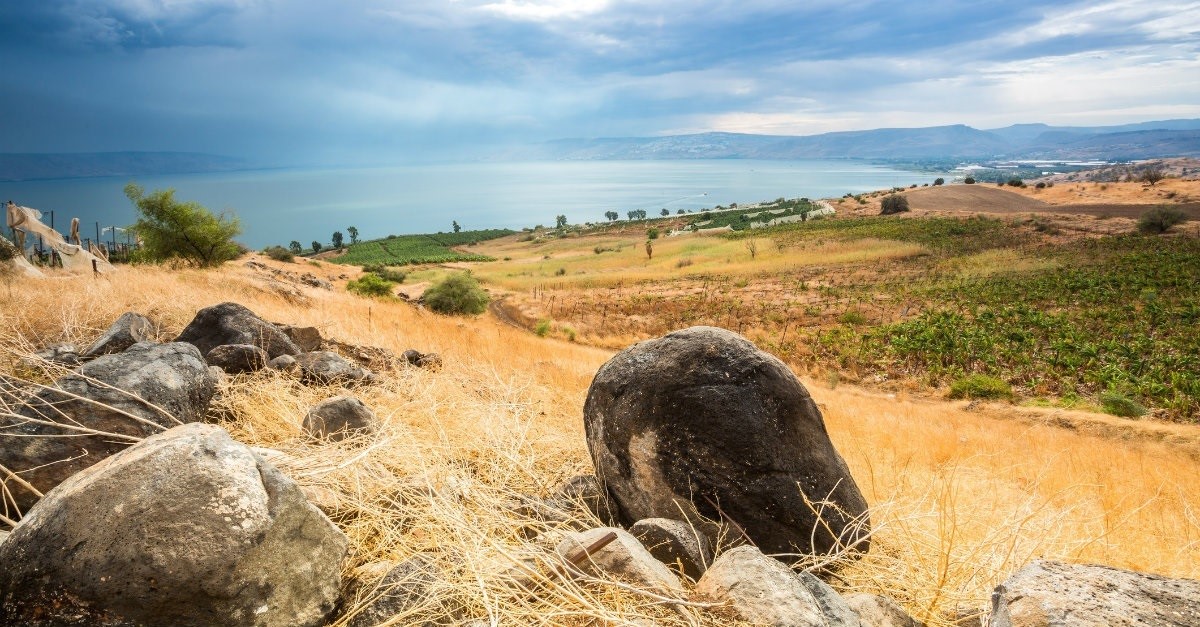 “I Have Seen The Lord”
[Speaker Notes: Sources:
Mary Magdalene Explanation: CLARIFYING BAFFLING BIBLICAL PASSAGES CHAPTER THIRTY TWO THE MEANING OF “MARY,” “MAGDALENE,” AND OTHER NAMES by Thomas F. McDaniel, ph.D. http://tmcdaniel.palmerseminary.edu/CBBP_Chapter_32.pdf
Map of Naphtali: http://www.biblestudy.org/maps/division-of-promised-land-to-twelve-tribes-israel.html]
Mary Who Was Called Magdalene
Luke 8:2 – What does “Magdalene” mean?
Magdalene: “Tower” (or “Fortress”) Nickname 
“Magdalene” as a nickname fits with Luke 8:2: Mary was called “Magdalene” or “Tower” from Migdol (H4024 & H4026).
“Judas who is called Iscariot” (Luke 22:3: Iscariot [G2469] means “inhabitants of Kerioth”) 
“Simeon who is called Niger” (Acts 13:1: Niger 
[G3526] is a Latin word meaning “dark” or “black”).
If she was called “Tower” it could refer to 
her stature (tall) or her faith (strong, unwavering)!
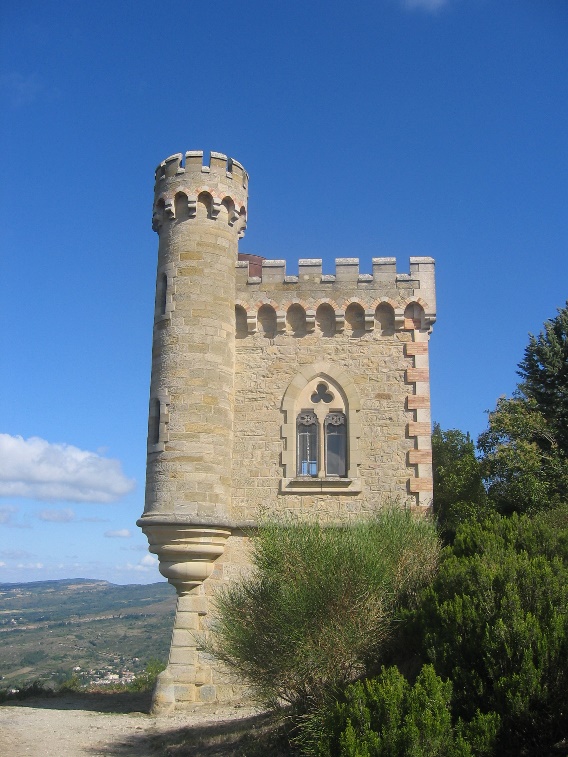 “I Have Seen The Lord”
[Speaker Notes: Sources:
Mary Magdalene Explanation: CLARIFYING BAFFLING BIBLICAL PASSAGES CHAPTER THIRTY TWO THE MEANING OF “MARY,” “MAGDALENE,” AND OTHER NAMES by Thomas F. McDaniel, ph.D. http://tmcdaniel.palmerseminary.edu/CBBP_Chapter_32.pdf
Map of Naphtali: http://www.biblestudy.org/maps/division-of-promised-land-to-twelve-tribes-israel.html]
Mary Who Was Called Magdalene
Luke 8:2 – What does “Magdalene” mean?
Magdalene: “Hair-Dresser” (Profession) 
An almost identical word to magdala can mean “hairdresser,” from megadella (Aramaic) which means “to weave, to twine, to plait, to dress hair” (Jastrow 213, 218) – Called “Miriam the hairdresser” in the Talmud Babylonian Shabbat 104B, and Babylonian Sanhedrin 67A)!
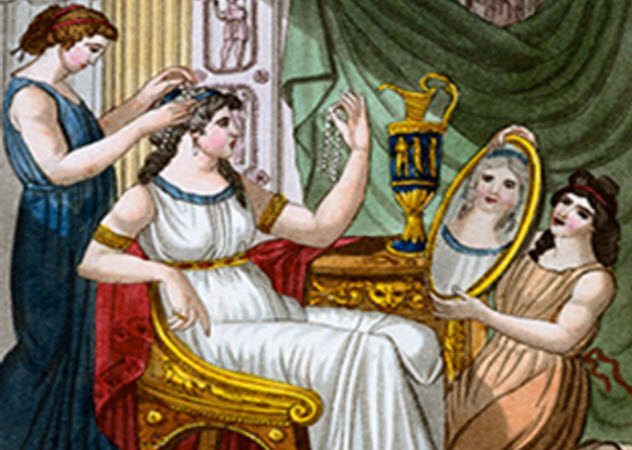 “I Have Seen The Lord”
[Speaker Notes: Not a really viable meaning. In 5th c. A.D. Catholics began editing the Talmud, saying it contained blasphemous information about Jesus and Mary. By 1200-1300’s it was hard to tell original text from edited. Restoration of Talmud began!

Sources: 
Mary Magdalene Explanation: CLARIFYING BAFFLING BIBLICAL PASSAGES CHAPTER THIRTY TWO THE MEANING OF “MARY,” “MAGDALENE,” AND OTHER NAMES by Thomas F. McDaniel, ph.D. http://tmcdaniel.palmerseminary.edu/CBBP_Chapter_32.pdf
Marcus Jastrow (1829-1903), a Jewish Rabbi Historian: A Dictionary of the Targumim, Talmud Babli, Talmud Yerushalmi and Midrashic Literature
Talmud Babylonian Shabbat & Sanhedrin: https://books.google.com/books?id=EZitAwAAQBAJ&pg=PA8&lpg=PA8&dq=Miriam+the+hairdresser&source=bl&ots=u4_2nvMvxP&sig=2QX2SGHpO0e6mOZXfuOmOofo5LI&hl=en&sa=X&ved=0ahUKEwjG46T-pM7ZAhVvg-AKHWo1CbMQ6AEIaTAK#v=onepage&q=Miriam%20the%20hairdresser&f=false
Talmud Babylonian Shabbat 104A-104B: http://www.come-and-hear.com/shabbath/shabbath_104.html#PARTb
Talmud Babylonian Sanhedrin 67A: http://www.come-and-hear.com/sanhedrin/sanhedrin_67.html
Catholic censorship of Talmud: http://www.newadvent.org/cathen/14435b.htm
Catholic censorship of Talmud: http://thejewishreview.org/articles/?id=147
Catholic censorship of Talmud: https://en.wikipedia.org/wiki/Jesus_in_the_Talmud#Disputations_and_censorship]
Mary Who Was Called Magdalene
Luke 8:2 – What does “Magdalene” mean?
Magdalene: “Reformed Prostitute” (Former Profession) 
Long associated with a reformed prostitute from a series of sermons given in 591 AD by Pope Gregory:  
The sinful woman in Lk. 7:36-50 (No name given)
The sister of Martha & Lazarus of Bethany (Not mentioned) 
Had seven devils cast out of her by Jesus (True – Lk. 8:2; Mk. 16:9)
The “woman of the alabaster jar” who washed His feet in tears and anointed Him with oils (Mary of Bethany – Jn. 11:2; 12:3)
The woman caught in adultery (Jn. 8:3-4: No name given)
“I Have Seen The Lord”
[Speaker Notes: Sources:
Mary Magdalene Explanation: CLARIFYING BAFFLING BIBLICAL PASSAGES CHAPTER THIRTY TWO THE MEANING OF “MARY,” “MAGDALENE,” AND OTHER NAMES by Thomas F. McDaniel, ph.D. http://tmcdaniel.palmerseminary.edu/CBBP_Chapter_32.pdf
Marcus Jastrow (1829-1903), a Jewish Rabbi Historian: A Dictionary of the Targumim, Talmud Babli, Talmud Yerushalmi and Midrashic Literature
Talmud Babylonian Shabbat & Sanhedrin: https://books.google.com/books?id=EZitAwAAQBAJ&pg=PA8&lpg=PA8&dq=Miriam+the+hairdresser&source=bl&ots=u4_2nvMvxP&sig=2QX2SGHpO0e6mOZXfuOmOofo5LI&hl=en&sa=X&ved=0ahUKEwjG46T-pM7ZAhVvg-AKHWo1CbMQ6AEIaTAK#v=onepage&q=Miriam%20the%20hairdresser&f=false
Talmud Babylonian Shabbat 104A-104B: http://www.come-and-hear.com/shabbath/shabbath_104.html#PARTb
Talmud Babylonian Sanhedrin 67A: http://www.come-and-hear.com/sanhedrin/sanhedrin_67.html
Catholic censorship of Talmud: http://www.newadvent.org/cathen/14435b.htm
Catholic censorship of Talmud: http://thejewishreview.org/articles/?id=147
Catholic censorship of Talmud: https://en.wikipedia.org/wiki/Jesus_in_the_Talmud#Disputations_and_censorship]
Mary Who Was Called Magdalene
Luke 8:2 – What does “Magdalene” mean?
Magdalene: “Reformed Prostitute” 
(Former Profession)
Many dictionaries define “Magdalene” as a “reformed prostitute” or “reformatory for prostitutes”
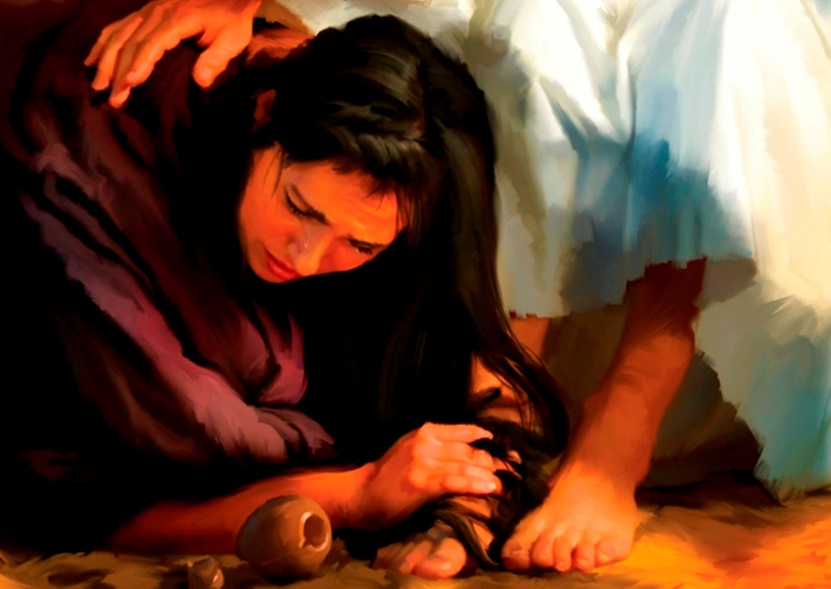 “I Have Seen The Lord”
[Speaker Notes: Sources:
Mary Magdalene Explanation: CLARIFYING BAFFLING BIBLICAL PASSAGES CHAPTER THIRTY TWO THE MEANING OF “MARY,” “MAGDALENE,” AND OTHER NAMES by Thomas F. McDaniel, ph.D. http://tmcdaniel.palmerseminary.edu/CBBP_Chapter_32.pdf
Marcus Jastrow (1829-1903), a Jewish Rabbi Historian: A Dictionary of the Targumim, Talmud Babli, Talmud Yerushalmi and Midrashic Literature
Talmud Babylonian Shabbat & Sanhedrin: https://books.google.com/books?id=EZitAwAAQBAJ&pg=PA8&lpg=PA8&dq=Miriam+the+hairdresser&source=bl&ots=u4_2nvMvxP&sig=2QX2SGHpO0e6mOZXfuOmOofo5LI&hl=en&sa=X&ved=0ahUKEwjG46T-pM7ZAhVvg-AKHWo1CbMQ6AEIaTAK#v=onepage&q=Miriam%20the%20hairdresser&f=false
Talmud Babylonian Shabbat 104A-104B: http://www.come-and-hear.com/shabbath/shabbath_104.html#PARTb
Talmud Babylonian Sanhedrin 67A: http://www.come-and-hear.com/sanhedrin/sanhedrin_67.html
Catholic censorship of Talmud: http://www.newadvent.org/cathen/14435b.htm
Catholic censorship of Talmud: http://thejewishreview.org/articles/?id=147
Catholic censorship of Talmud: https://en.wikipedia.org/wiki/Jesus_in_the_Talmud#Disputations_and_censorship]
Mary Who Was Called Magdalene
Whether her name represented where she was from or a
nickname we can see she was special to Jesus!
He doesn’t care where we are from but wants our 
love and devotion in the present!
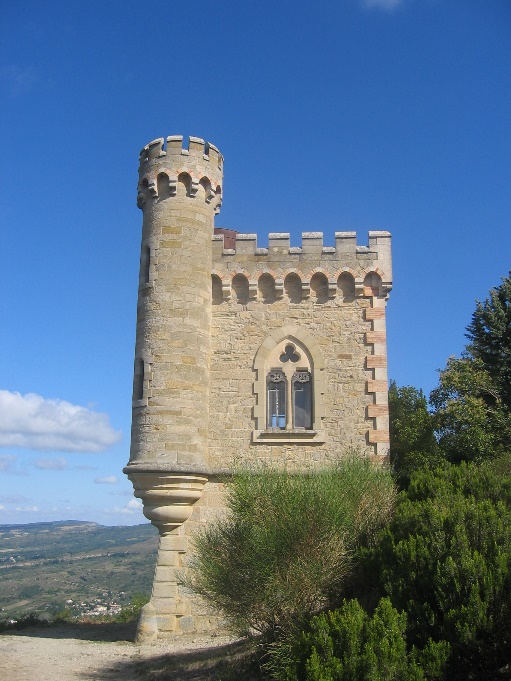 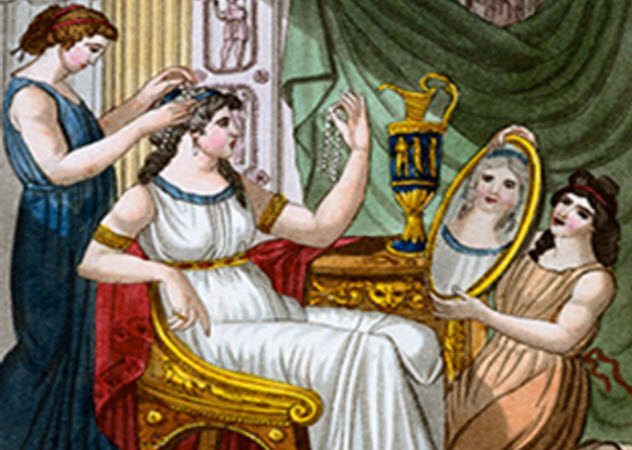 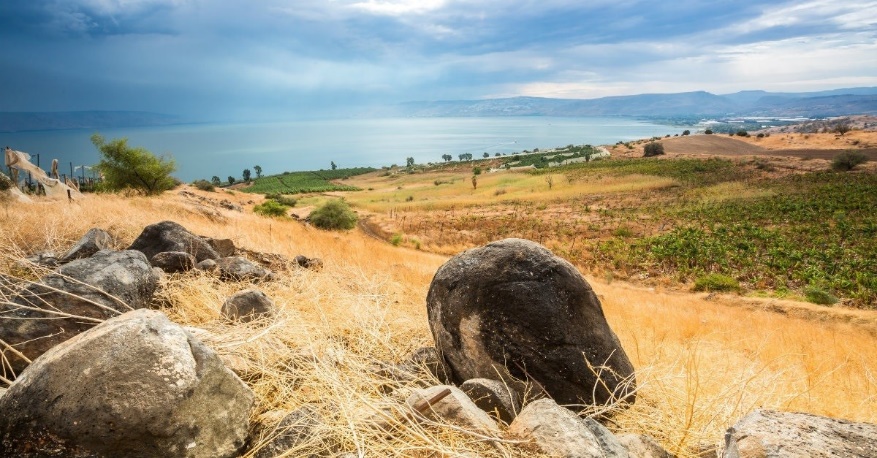 “I Have Seen The Lord”
Mary Was Delivered
Mark 16:9; Luke 8:2: Mary Magdalene, from whom He had cast out seven demons
Mark 16:9
9.  Now after He had risen early on the first day of the week, He first appeared to Mary Magdalene, from whom He had cast out seven demons.
Luke 8:2
2.  and also some women who had been healed of evil spirits and sicknesses: Mary who was called Magdalene, from whom seven demons had gone out,
“I Have Seen The Lord”
[Speaker Notes: Emphasis in Scripture mine!]
Mary Was Delivered
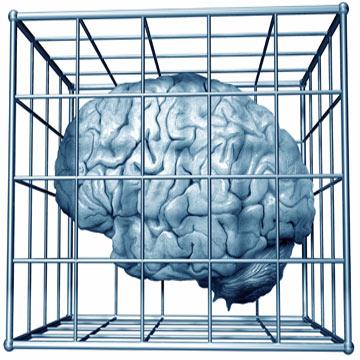 Imagine the torture in one’s own body from 
7 demons! 
Mt. 8:28: Describes 2 men who were demon-possessed – says they were “extremely violent”
Mt. 9:32-33; 12:22: Demon-possession caused the person to be blind and mute!
Mk. 5:1-17: The man possessed by many demons (“Legion”) was strong and wild and could not be contained or subdued and he went about mutilating himself!
Lk. 9:38-42: A demon-possessed boy was put into seizures, foaming at the mouth, and continually mauled by the demon before it would leave him alone.
“I Have Seen The Lord”
Mary Was Delivered
Deliverance found in Jesus! (Mk. 5:7: “Jesus, Son of
The Most High God;” Lk. 1:32 – Demons knew
Jesus)
When Jesus delivered her (Mk. 16:9: Demons knew and obeyed Jesus), she was instantly freed from that which had bound her! (IE: Mk. 5:18-20: The freed man told everyone what great things Jesus did for him!)
To those lost in sin (Eph. 2:1-3) Jesus is the only way out – He makes all things new (II Cor. 5:17, I Pet. 1:23). 
Obedience to God’s word results in one being set free from the sins that bind (Rom. 6:6-7)!
“I Have Seen The Lord”
Mary Was Delivered
In Christ we are redeemed (Eph. 1:7) from our past sins
that bound us and are made a new creature (Rom. 6:4)!
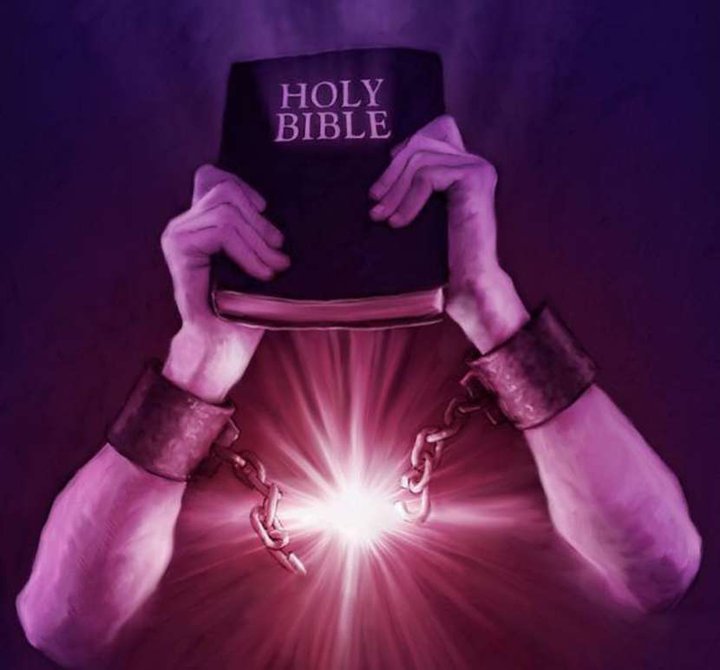 “I Have Seen The Lord”
Mary Showed Devotion
Luke 8:2-3
2.  and also some women who had been healed of evil spirits and sicknesses: Mary who was called Magdalene, from whom seven demons had gone out,
3.  and Joanna the wife of Chuza, Herod's steward, and Susanna, and many others who were contributing to their support out of their private means.
“I Have Seen The Lord”
Mary Showed Devotion
Her Devotion Is Seen In Her Finances – Luke 8:2-3; 
Mt. 27:55-56; Mk. 15:40-41
She was among those women that helped support the ministry of Jesus financially! 
What she had she gave to the use of Jesus and His apostles!
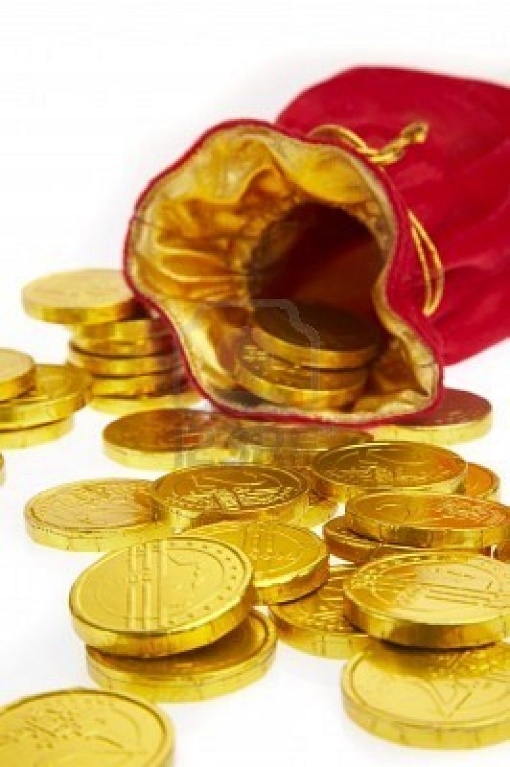 “I Have Seen The Lord”
Mary Showed Devotion
Her Devotion Is Seen In Her Finances (Giving)
Application:
Our giving today indicates our priorities in life!
Are you giving the Lord what belongs to Him (Mal. 3:8-10)
as you have prospered (I Cor. 16:2) and purposed in your heart (II Cor. 9:7)?
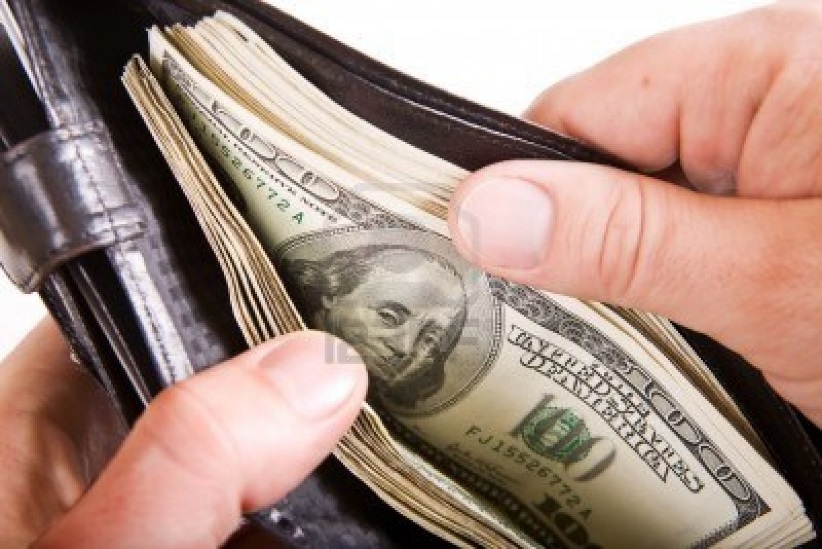 “I Have Seen The Lord”
Mary Showed Devotion
Her Devotion Is Seen In Her Following – Luke 8:1-3
She followed Him as He ministered – Mt. 27:55-56; Mark 15:40-41
She followed Him to Calvary and watched as He died on the cross – John 19:25
She followed His body to the tomb and remained there, with another Mary – Mt. 27:55-61; Mark 15:40-47; 
Lk. 23:55-56
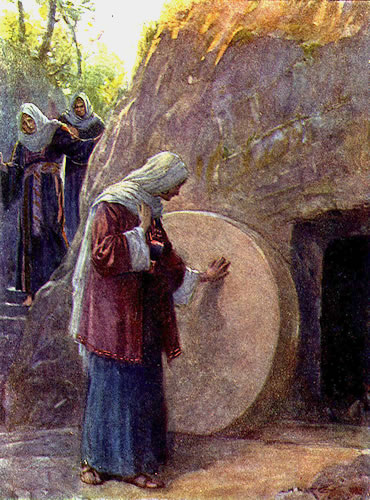 Mark 15:47
47.  Mary Magdalene and Mary the mother of Joses were looking on to see where He was laid.
“I Have Seen The Lord”
Mary Showed Devotion
Her Devotion Is Seen In Her Following
Application:
This is His desire for you and me! He wants us to make Him our first priority (Mt. 6:33; Lk. 9:23) and to live out the name of “Follower of Christ” (Christian) with our devotion and faithfulness till death if need be (Rev. 2:10)
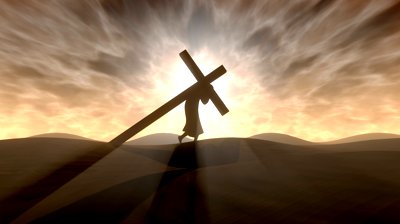 Would you follow Jesus to the end?
“I Have Seen The Lord”
Mary Showed Devotion
Her Devotion Is Seen In Her Faithfulness – 
John 20:11, 18
She came to the tomb after the Sabbath (Lk. 23:55-56) to find it empty and the stone rolled away and heard from the angels, “Why seek the Living among the dead?” (Lk. 24:1-10; Mt. 28:1-7; Mk. 16:1-8; Jn. 20:1-2) 
When the women and the apostles came and found the tomb of Jesus empty, everyone went away except for Mary! – John 20:1-11
When all the others had gone away Mary Magdalene was still there (faithful to Him)!
“I Have Seen The Lord”
Mary Showed Devotion
Her Devotion Is Seen In Her Faithfulness
John 20:17-18 (Mark 16:9)
17.  Jesus said to her, "Stop clinging to Me, for I have not yet ascended to the Father; but go to My brethren and say to them, 'I ascend to My Father and your Father, and My God and your God.'"
18.  Mary Magdalene came, announcing to the disciples, "I have seen the Lord," and that He had said these things to her.
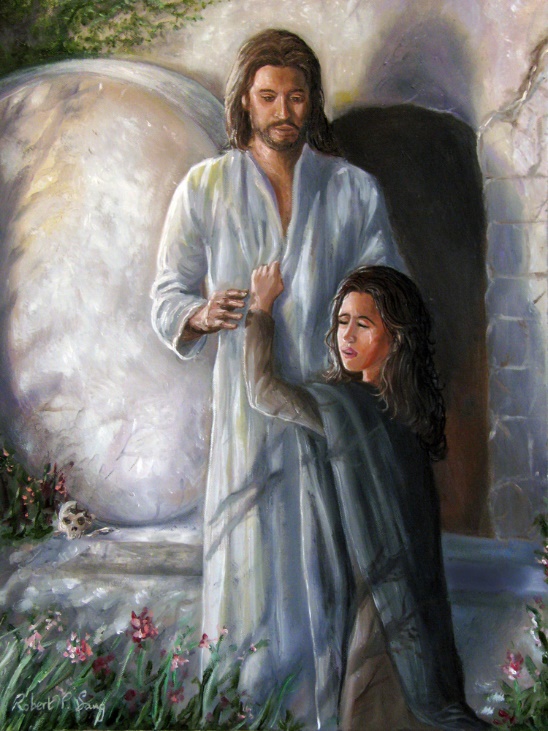 “I Have Seen The Lord”
Mary Showed Devotion
Her Devotion Is Seen In Her Faithfulness – 
John 20:17-18
She was given the first task of spreading the good news (gospel) that Jesus was alive! (Jn. 20:17)
In that day and age the testimony of a 
woman wasn’t even allowed in court, 
yet Jesus Who challenged social norms of 
the day, sent a woman with the good 
news to His apostles! 
Early church writers called her, 
“Apostle to the Apostles”
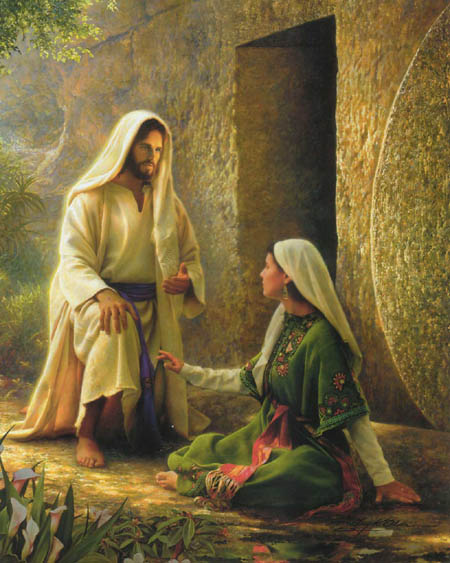 “I Have Seen The Lord”
Mary Showed Devotion
Her Devotion Is Seen In Her Faithfulness – 
John 20:17-18
She was given the first task of spreading the good news (gospel) that Jesus was alive! (Jn. 20:17)
She came to them saying, 
“I have seen the Lord!” (John 20:18)
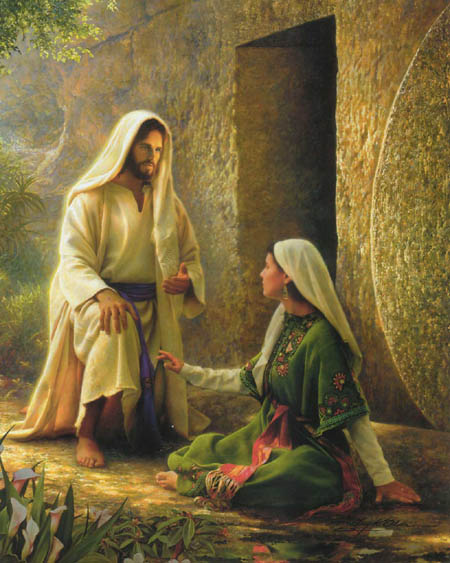 John 20:18 (Mt. 28:8-10)
18.  Mary Magdalene came, announcing to the disciples, "I have seen the Lord," and that He had said these things to her.
“I Have Seen The Lord”
Mary Showed Devotion
Her Devotion Is Seen In Her Faithfulness
Application:
After all He has done for us, saving us from sin and preparing a home for us, we have reason to love Him (I Jn. 5:1-4), to serve Him and to follow Him (Jn. 12:26) with pure, selfless devotion!
Would you be devoted to Him though all seemed lost?
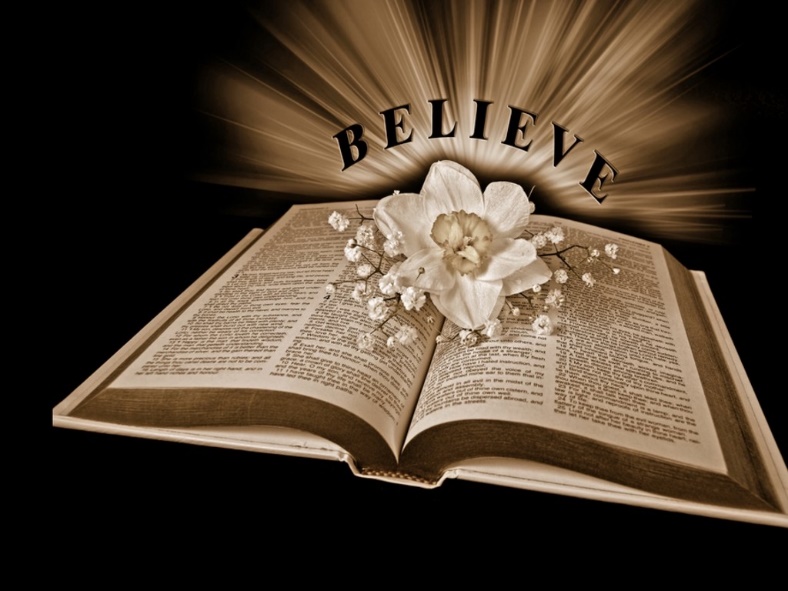 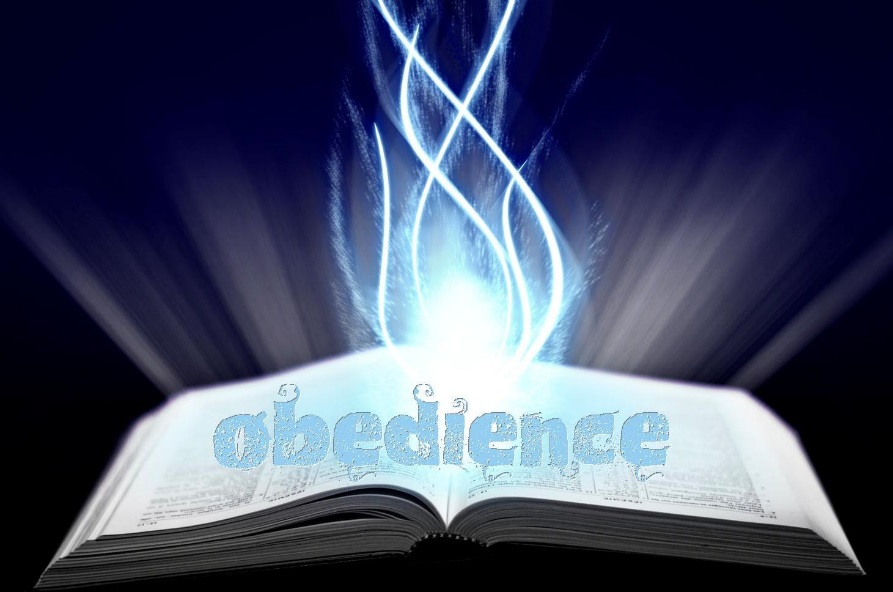 “I Have Seen The Lord”
Mary Showed Devotion
Her Devotion Is Seen In Her Finances (Giving)
Her Devotion Is Seen In Her Following
Her Devotion Is Seen In Her Faithfulness
We need to show our devotion to God with our means, 
by following & serving Him faithfully!
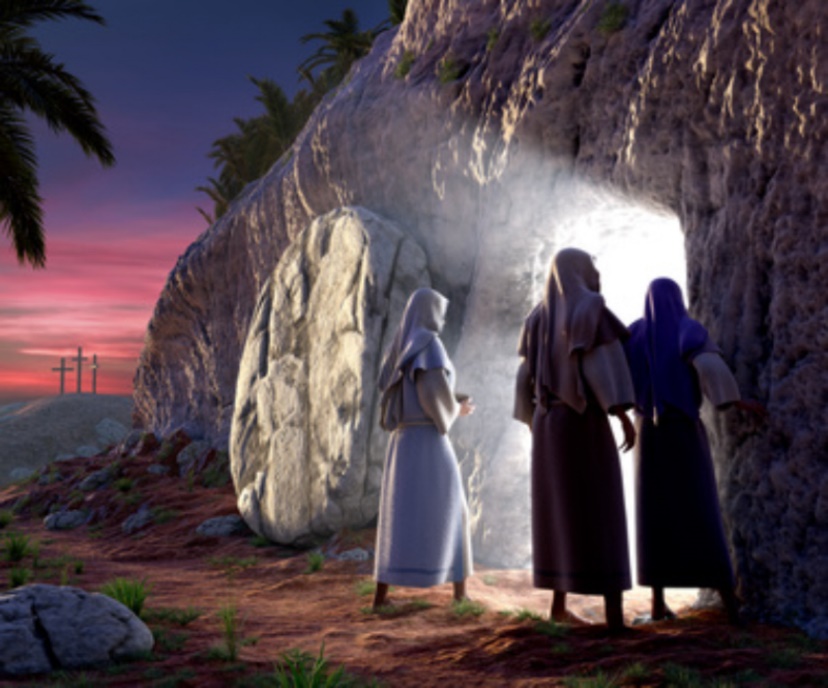 “I Have Seen The Lord”
Conclusion
Mary Magdalene was the first person to see Jesus raised
from the dead and the first person sent to tell others of
the resurrected Jesus!
In this sense she is the first “apostle of the Gospel of the
resurrection” as the first witness to Jesus risen from the dead and the first person sent (what “apostle” means)
to tell others of the good news of His resurrection!
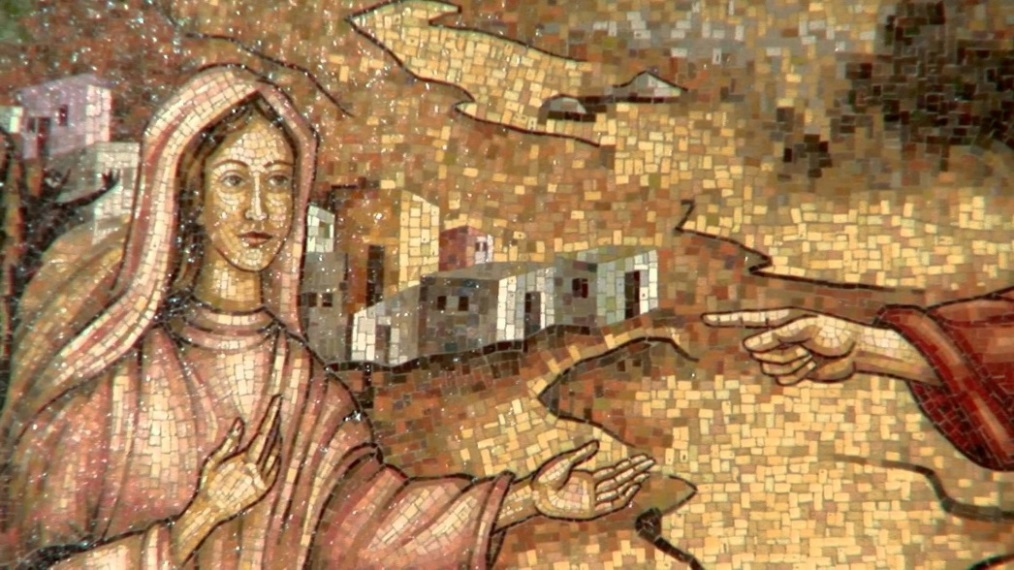 “I Have Seen The Lord”
Conclusion
Where are your devotions directed?
Let us devote to God that which belongs to Him
alone:
Our love (Mk. 12:29-30), service (Jn. 12:26), manner of life (Eph. 2:10), our seeking after (Mt. 6:33), and worship (Rom. 12:1-2)!
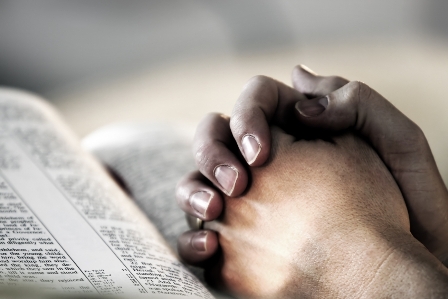 “I Have Seen The Lord”
Conclusion
Where are your devotions directed?
Mt. 6:33: Jesus said, “Seek first His kingdom and
His righteousness”
Col. 3:1-3: “Keep seeking the things above, where Christ is.”
Heb. 11:6: God rewards those who seek Him! (As Mary Magdalene was rewarded for her faith – John 20:16-18)
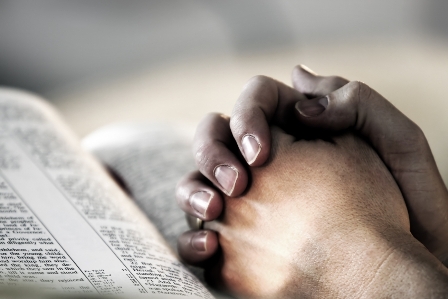 “I Have Seen The Lord”
Conclusion
Let us, like Mary Magdalene, follow and serve Jesus
faithfully with our whole devotion, and share the gospel
(good news) of what Jesus has done for us! 
(“I have seen the Lord!”)
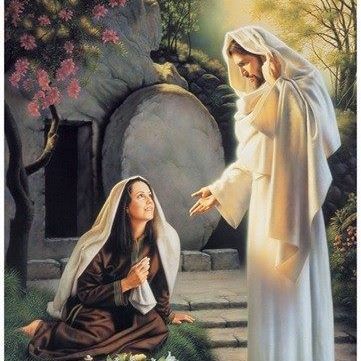 “I Have Seen The Lord”
“What Must I Do To Be Saved?”
Hear The Gospel (Jn. 5:24; Rom. 10:17)
Believe In Christ (Jn. 3:16-18; Jn. 8:24)
Repent Of Sins (Lk. 13:35; Acts 2:38)
Confess Christ (Mt. 10:32; Rom. 10:10)
Be Baptized (Mk. 16:16; Acts 22:16)
Remain Faithful (Jn. 8:31; Rev. 2:10)
For The Erring Child of God:
Repent (Acts 8:22), Confess (I Jn. 1:9), 
Pray (Acts 8:22)